Currency Risk ManagementTransaction & Economic Exposure
Dr. Bulent Aybar
Professor of International Finance
What is FX Exposure Risk?
It is a measure of the potential change in the firm’s cash flows,  market value, balance sheet and income statement because of a change in exchange rates.
Types of FX Exposure
Transaction Exposure
Operating Exposure-Economic exposure, Competitive Exposure
Accounting Exposure
What is Transaction Exposure?
It is the exposure arising from contractual cash flows denominated in foreign currencies.
The amount of future cash flows from contracted transactions that can be affected by exchange rate fluctuations is referred to as transaction exposure.
Accounts Receivable, Accounts Payable, Scheduled interest and principle payments in foreign currencies are typical examples of transaction exposure.
[Speaker Notes: If we know the denomination, timing and amount of a cash flow, and there is little uncertainty about its realization (that is tied to a well defined contract such as a sales contract, interest and principal payment etc) we refer these cash flows as contractual cash flows. The extent of contractual cash flows depends on the nature of the business and firm’s operational strategy. While companies like Boeing, Raytheon or BAE Systems have sales and purchase contracts stretching to as far as 5-6 years, for other companies contractual cash flows may not stretch more than 3 to 6 months.]
Transaction Exposure Example
ABC imports an equipment from Germany. The company is billed for €10,000,000 for the equipment.
The amount is due in two months.
Assuming that this is the only foreign currency denominated transaction that ABC has, the company’s transaction exposure is € 10,000,000.
[Speaker Notes: Note that in this case exposure is the foreign currency denominated liability or payable.]
Exposure and FX Risk
This is a contracted cash outflow or A/P (Account Payable)
It is denominated in  a foreign currency
Its USD value of the payable depends on EUR/USD exchange rate. 
If EUR appreciates, the USD value of the liability goes up. If EUR depreciates it declines.
The FX risk arising from transaction exposure is the change in the dollar value of A/P for a given change in the spot rate. This is the FX exposure risk.
Exchange Rate Volatility
Assume that x is the percentage change in the value of foreign currency:
Emerging Market Currencies
Also assume that        the average change in the value of foreign currency is
Developed Economies
S&P 500 Currency Exposure
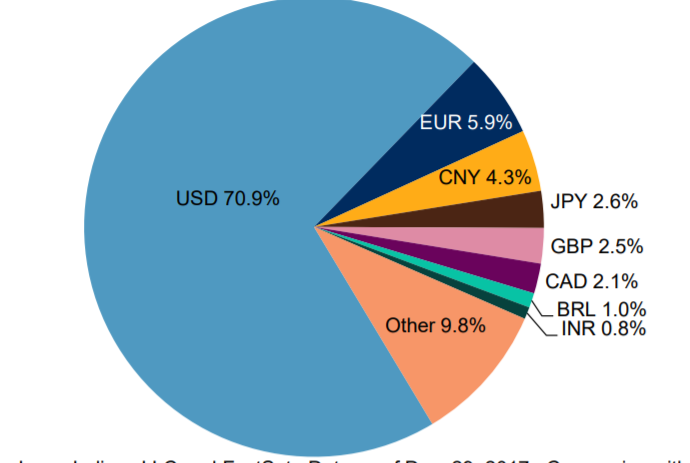 Sector Exposures
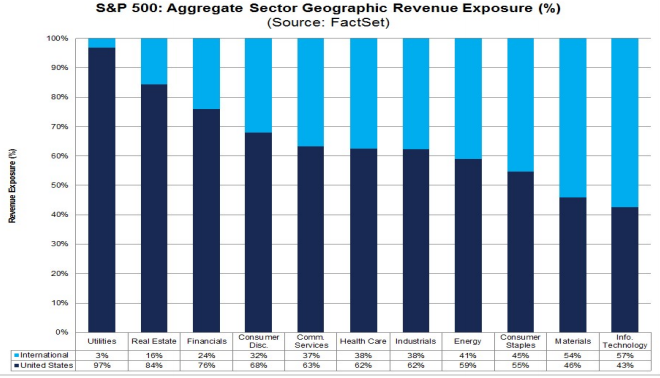 F. Mayer Imports/Context
Against the backdrop of an uncertain global market after 2008 and an increasingly volatile Australian dollar (AUD), Stephen Goode, CFO  of F. Mayer Imports has to decide whether he should hedge his €70 million annual procurement commitment.
If he decides to do so, which hedging strategy should he use to achieve the best outcome.
Goode’s relationship banker, on Goode’s request, sent a proposal of various hedging alternatives on September 16th 2014.
AUD/EUR Daily Exchange Rate
Case Period
Strong AUD against EUR
AUD/EUR Daily Exchange Rate
With the AUD/EUR recently rebounding and edging back toward his budget rate, Goode has a narrow window of opportunity to potentially protect this budget rate (0.6900) for the rest of that and the following financial year.
During the financial year (FY) 2014/15, the AUD/EUR dropped from a high of 0.7027 in October 2013 to a low of 0.6369 in January 2014 .
What do we infer from the Charts?
Previous two charts unambiguously show that AUD enjoyed a period of strength stretching from the end of 2008 up until mid 2012. 
However, Euro started to show signs of strength towards the end of 2012, and the trend became more clear in the months ahead in 2013. 
F. Mayer, benefited from unhedged positions during the 2009-2013 period, but strengthening of EUR made it clear that not hedging the EUR payables would be increasingly costly!
Key Points 1 & 2
An important point to emphasize is that the EUR/AUD is a cross rate. In other words, AUD/USD and USD/EUR rates determine the AUD/EUR rate! 
As such, the exchange rate is also highly dependent on the strength of the U.S. dollar against both currencies. 
Regardless of the future course of the currency, hedging is likely to secure the gross margins of the company;  
If the company does not hedge, it will be exposed to potential risks of shrinking margins and the loss of market competitiveness.
State of the Eurozone in September 2014 Vantage Point
Although the sovereign debt crisis was mitigated by 2014, Eurozone economy was going towards deflation. 
Responding to this threat, the ECB announced the launch of two bond buying programs in September 2014. 
During this period, the geopolitical risks increased with Russia’s annexation of Crimea. 
The U.S. on the other hand already signaled that it would end its QE program and US interest rates were expected to increase. 
With all these factors at play, the U.S. dollar was expected to appreciate against the euro and yen in 2015.
When Central Bankers talk,you should listen
The AUD had been strong for the past few years (especially against the USD), but lower commodity prices and weak economic growth was expected to depress the value of the AUD against USD. 
 The Reserve Bank of Australia thought the exchange rate was more valuable than its “fundamental value” suggests, and it signaled that it would not mind the letting currency to weaken. 
The EUR/AUD  rate would eventually depend on relative weakening of these currencies against USD.
Analysis
While the answer to the broader question of if the firm should hedge its EUR exposure is straightforward, how the firms should do it requires further analysis.
Budget Rate
F. Mayer had a budget rate of EUR0.6900 per AUD and set its wholesale prices based on this budget rate. 


If the realized average exchange rate during the year is above AUD/EUR 0.6900, F. Mayer’s margins will be stronger than planned. 
In contrast if the average exchange rate realized during the year is below EUR0.6900, the companies margins will suffer.
Budget Rate
Stronger Margins
(€ depreciates)
Weaker Margins
(€ appreciates)
€0.6900
Cost of Goods Sold: Budget, Depreciation, Appreciation
Strong EUR
Budget
Weak EUR
@AUD/EUR 0.6900 the cost is:
70,000,000/0.6900=A$101,449,215
@ AUD/EUR 0.7200 the cost is:
70,000,000/0.7200=A$97,222,222
@ AUD/EUR 0.6000 the cost is:
70,000,000/0.7200=A$116,666,667
Exchange Rate Impact on Gross Margin
Under the budgeted exchange rate of EUR 0.6900 per AUD,  Goode estimated its annual cost of goods sold at AUD 101,449,275.
Assuming a hypothetical GPM of 25%, the wholesale prices should generate AUD135,265,700.

The realized GPM will depend on the average effective rate achieved by F.Mayer during the year.  

In the table on the left  two possible realized average rates are considered:  EUR0.6500 (strong Euro) and EUR0.7300 (weak Euro)
Strong EUR
Weak EUR
Hedging Alternatives
The cost of hedging can be categorized into Direct Costs and Indirect Costs: 
Direct costs are the price to engage in a hedging transaction.
For Forward Contracts forward points from the spot should be used as the initial benchmark of cost—the forward points is the price to pay to lock into a future rate. 
In the case of an option, it is the exercise price and the option premium to participate in the upside.
The indirect costs are the management time consumed for hedging decisions and execution
Unhedged Position in comparison to Budget Rate of EUR0.6900
Actual vs Budgeted COGS
Note that profit/loss (green dashed line) is on the right scale; the zero loss is achieved at spot rate of AUD/EUR 0.6900
Hedging with Forward Contracts
The four-month Forward Rate is 0.6910. 
Assuming 1-year risk free rates in EUR and AUD as 0.3% and 3.35%, respectively, we can confirm the forward rate based on Interest Rate Parity:


The forward points for this four month contract is 70 points. If F. Mayer buys EUR at EUR0.6910, it will practically accept EUR0.0070 less per AUD in comparison to spot price of EUR. 
We can interpret this as the cost of entering a forward contract from F.Mayer perspective.
A quick note on Forward rates and IRP
“Forward Points” is a function of interest rate differentials and the spot exchange rate. In this particular case: 


Note that forward rate of AUD is at a forward discount; this is because of higher interest rates in Australian dollar; the AUD forward discount sets the returns in EUR and AUD equal when they are measured in a common currency!  At forward rate of 0.6910, covered investments in AUD returns 0.3% in EUR terms. 
Converting AUD into EUR in four months at a 70 pips cost, wipes off the differential interest gains in AUD!  At this forward rate, there is no Covered Interest Arbitrage opportunity!
Evaluating Forward Hedge
Entering into a forward contract at AUD/EUR0.6910, locks the company at a cost of 70,000,000/0.6910=A$101,302,460
This is 10 pips better than the budgeted rate of 0.6900. 
While this is higher than the cost at the current spot rate of 0.6980, it eliminates the uncertainty in the AUD cost of goods sold. 
Not hedging, exposes the company to spot risk; if EUR appreciates substantially to, let say, 0.68 or higher, F. Mayer may incur substantial margin erosion.
Forward Hedge @ EUR0.6910 per AUD
Dashed green line is the budgeted COGS
Red line is the Forward Hedged  COGS
The four-month Forward Rate is 0.6910 (spot of 0.6980 less 70 forward points). Seventy forward points is the cost of protecting the current spot of 0.6980 with no upside or downside, which gives an effective rate at 0.6910. By engaging in forward contract  now, F. Mayer would be still be 10 points ahead of its budget rate of 0.6900.
Proposed Options
Put/Call
The options in question are AUD Put Options with strike prices of AUD/EUR 0.6910 and AUD/EUR 0.6860. 
Since a put option on AUD is at the same time a call option on EUR, it is stated as AUD Put/EUR Call options. 
The first strike price will give F. Mayer the  right  to sell 1 AUD at a price of EUR 0.6910, but not the obligation; in other words, F. Mayer will deliver AUD and receive Euros if it wishes so; if it does,  it will receive Euros to cover its EUR liability at 0.6910 minus the option premium.
The second strike price is EUR0.6860. In this case F.Mayer will receive less EURs per AUD delivered if it chooses to exercise the option; therefore this put option is cheaper than the one with the strike 0.6910.
Both options expire on  2015-01-14 ( in four months), actual payments are made on value date of  2015-01-16
Understanding Premiums
The option premiums in OTC markets are always quoted as a percentage of the underlying face value; in this case the underlying is AUD. 
 In options exchanges in the US, prices are expressed in USD per underlying foreign currency rather than in terms of percentages!
Option Premiums
Option with strike EUR0.6910 has a premium of 2.13% of AUD face value which corresponds to ~146 AUD/EUR pips.
Assuming AUD 1 face value, 2.13% corresponds to AUD 0.0213; the EUR equivalent of AUD 0.0213 at the spot rate of EUR 0.6980 is  0.0213 x 0.6980 =EUR0.014867 this is approximately equal to 146 pips stated above 
Option with strike EUR0.6890 has a premium 1.81% of AUD face value (~124 AUD/EUR pips)
Assuming AUD 1 face value, 1.81% corresponds to AUD 0.0181; the EUR equivalent of AUD 0.0181 at the spot rate of EUR 0.6980 per AUD is  0.0181 x 0.6980 =EUR0.01263 this is approximately equal to 124 pips stated above
Put Option with Strike EUR0.6910 and Premium EUR0.0146
EUR0.7046 per AUD
At exercise we get the 
0.6910-0.0146=EUR 0.6764
The blue line shows how the hedge would work if the AUD put with strike price 0.6910 with premium EUR 0.0146 per AUD were used. The put option effectively limits the escalation of the COGS beyond  AUD103,489,060.  For spot rates exceeding 0.6910, the option is not exercised and favorable spot price is used.  As the chart shows, option hedge ensures a lower COGS than budgeted COGS after spot rate exceeds EUR0.7046.
Put Option with Strike EUR0.6860 and Premium EUR0.0124
EUR0.7024 per AUD
The green line shows how the hedge would work if the AUD put with strike price 0.6860 with premium EUR 0.0124 per AUD were used.  Like the previous put option, strike EUR 0.6860 also  effectively limits the escalation of the COGS, but in this case cap is set  at a higher level at AUD103,919,240.  For spot rates exceeding 0.6860, the option is not exercised and favorable spot price is used.  As the chart shows, option hedge ensures a lower COGS than budgeted COGS after spot rate exceeds EUR0.7024.
As the chart indicates, option hedge would be effective for spot rates exceeding AUD/EUR 0.7046. If the probability of EUR exceeding this rate is very low, it would be difficult to justify using options to hedge the exposure.
Hedging with a Collar
Hedging with options is expensive. Options require upfront premium payments which deter the treasurers using options. 
For instance in our previous example, to purchase the put option with Strike 0.6910, F. Mayer has to pay approximately €1.47m or AUD 2.14m option premium. 
In order to reduce this hefty insurance premium to cap the COGS below AUD103m, F. Mayer could sell call options on AUD at an acceptable strike price. 
Remember that put option will not be exercised if the spot rate exceeds EUR 0.6910; buy selling a call option with reasonably high strike price, F. Mayer can lock into a lower limit for its costs. 
With this, it can practically offset the premium paid for the put option by giving up cost reduction opportunities beyond the call strike!
The parameters of the Collar-1
The Collar suggested by the banker is composed of a put and call option.  F. Mayer buys a put with €0.6860 and sells a call option with €0.6942 with the same expiration dates.
The premium paid for the put option is equal to the premium received for the call option. 
Indeed the strike price of the call option is determined in such a way that the premiums cancel each other out!
Hedging with Collars:Long Put with Strike €0.6860 and Short Call with Strike €0.6942
Spot<0.6860
Put is Exercised
Spot<0.6942
Call is Exercised
0.6869<Spot<0.6942
Neither of the Options are Exercised
By combining a long put option (or put option bought) and short call option (or call option sold) F. Mayer can eliminate option premiums. This incredible gain comes at a cost: we give up the opportunity to benefit from favorable exchange rate movements above 0.6942. This strategy locks F.Mayer’s COGS between AUD102,040,816 and AUD100,835,494.
AUD/EUR Knock-in-Forward
This cool arrangement starts with a long AUD put option with a strike price of €0.6890. 
During the four months this option remains intact, and if the spot AUD/EUR trades at €0.7140 at any time during this period, F. Mayer is “knocked in” to a short call option with strike €0.6890.
A long put and a short call with the same strike price creates a synthetic forward. In other words, the combination works like a forward contract. 
If the rate never sees  €0.7140, the arrangement works like a free put option; if the rate sees €0.7140, it converts into a forward contract fixed at €0.6890.
COGS with Knock-in-Forward
Economic Exposure
Economic exposure arises when the present value of a firm's expected cash flows changes due to an unexpected change in exchange rates. 
Since economic exposure emphasizes the impact of exchange rates on operating cash flows, economic exposure is also called operating exposure. 
From a long term perspective, economic exposure is the most relevant exposure for the firm as it potentially alters the firm value.
Economic Exposure
The degree to which a firm is subject to economic exposure depends on the type and structure of the firm and its industry.  
In general, importing and exporting firms face a higher degree of economic exposure than purely domestic firms do. 
Note that many purely domestic firms –i.e., firms that purchase all their supplies and sell all of their products, domestically- also face economic exposure because of competitive implications of exchange rate changes.
Economic Exposure
Industry structure is also very important. In general, monopolistic firms will face lower economic exposure than firms operating in competitive markets. 
Suppose a U.S. firm faces almost no competition in the domestic market. 
If exchange rate changes increase the firm’s costs, it can pass through these increases without experiencing substantial decline in demand.  Such firms with market power face  marginal economic exposure, since their  net cash flows are unlikely to be affected by changes in exchange rates. 
On the other hand, a firm operating  in a highly competitive market, may have to absorb the cost increase, and see its cash flow to decline.
Firm Value Defined
The model above shows the value of a firm that generates cash flows both in local currency and in foreign currency. Foreign currency cash flows are converted into domestic currency at the spot rate SDC/FC.  We assume that the firm is worth TV in domestic currency units at time N.
Firm Value Defined
The model above suggests that any change in exchange rates will have an impact on the firm’s cash flows and potentially alter the firm value.  The magnitude of change will depend on 

The size of the change in the exchange rate of DCs
 The impact of the change in exchange rate on cash flows CFDC and CFFC.

      The first effect is referred to as “translation effect”.  The second effect is referred to as “competitiveness effect.” 
      In other words, the change in cash flows may be due to  a combination of competitiveness and translation effects.
Competitive Exposure at General Motors
Why is GM worried about the level of the yen?
How important is GM’s competitive exposure to the yen?
How would you go from the information in the case about competitive interactions with Japanese manufacturers to a value exposure for GM?
Are there less information-intensive methods that might allow you to assess the competitive exposures of GM, specifically, or other firms generally? How would you implement such a method?
Ganado Germany
The baseline data: